Украшаем новогоднюю ёлку
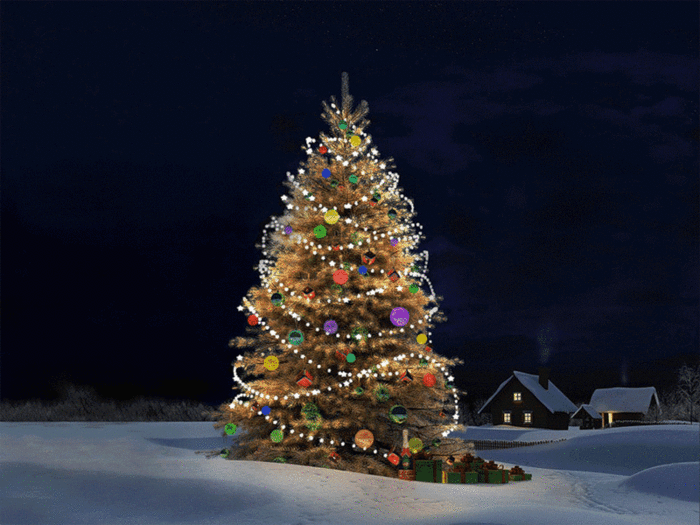 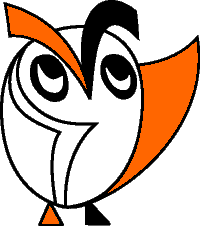 Изобразительное искусство, 2-й класс.
© ООО «Баласс», 2013
План работы над проектом
Формирование групп.
 Выбор своих тем в рамках общей темы.
 Сбор материала по теме.
 Подготовка выступления (новогодняя сценка, песня, стихи и т.д.).
 Подготовка маскарадных костюмов.
6. Украшение новогодней ёлки.
Примерная тематика для проекта:
1. Русские традиции празднования Нового года.
2. Традиции празднования Нового года других народов.
3. Старинные и современные традиции украшения новогодней ёлки.
4. Стихи и песни к Новому году. 
5. Традиции новогодних угощений.
Русские традиции празднования Нового года
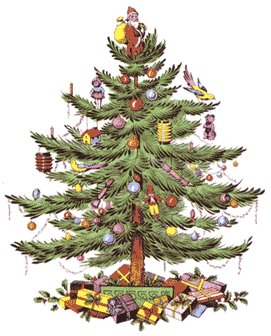 Традиция праздновать Новый год с ёлкой появилась в России при Петре I. В 1699 году он издал указ, которым ввёл новое летоисчисление – от Рождества Христова, а Новый год повелел праздновать по-европейски – 1 января. Царским указом всем жителям Москвы было велено отмечать встречу Нового года: зажигать в новогоднюю ночь костры, пускать фейерверки, поздравлять друг друга, украшать дома хвойными деревьями.
Русские традиции празднования Нового года
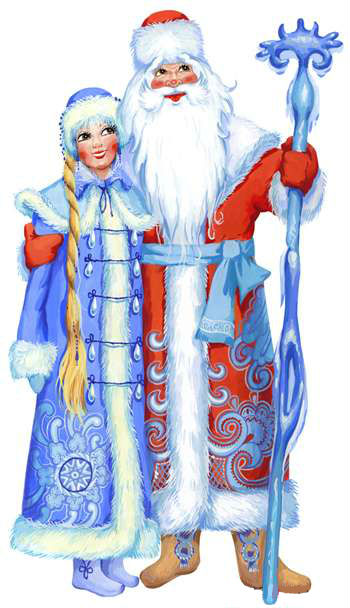 Дед Мороз и Снегурочка также являются неотъемлемой частью этого праздника. Существует поверье, что под Новый год   Дед Мороз со Снегурочкой приносили подарки тем детям, которые хорошо себя вели в течение года.
Традиции празднования Нового года
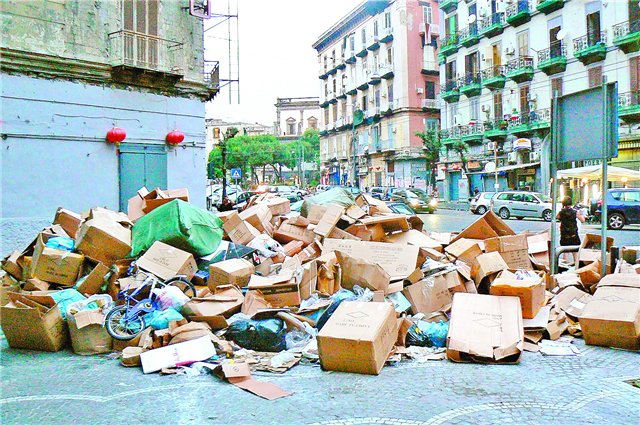 Итальянцы в новогоднюю ночь выбрасывают из окон старые вещи – летят из окон на мостовую цветочные горшки, старые стулья, сапоги... Чем больше выбросишь вещей, считают они, тем больше богатства принесёт Новый год.
Традиции празднования Нового года
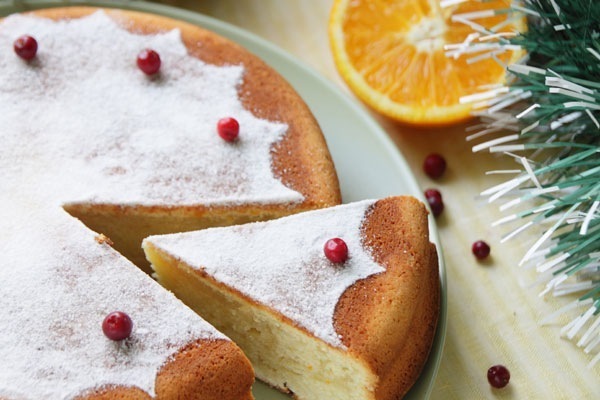 Традиционно за новогодним столом французы выбирают Бобового короля, которым становится тот, кому достался запечённый в новогоднем пироге боб. Бобовый король всю новогоднюю ночь отдаёт приказы, которым все должны подчиняться.
Традиции празднования Нового года
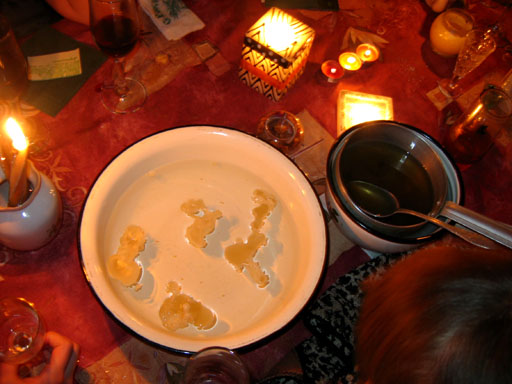 Австрийцы в Новый год покупают оловянные фигурки, которые расплавляют в ложке на огне свечи, а затем выливают в специальную маленькую тарелку: по форме, которую примет олово, и судят о том, что ждёт владельца фигурки в наступающем году.
Традиции украшения новогодней ёлки
Ёлка остаётся зелёной круглый год. Примерно девять веков назад ёлка стала символом вечной жизни, и её стали использовать в качестве элемента праздничных украшений. В Древнем Риме хвойные ветви были самым главным атрибутом празднования «сатурналий» в период с 19 по 25 декабря.
Германские племена, которые воевали с Римской империей, переняли у римлян эту традицию, и ёлка у них стала атрибутом новогодним. Они почитали ель священным деревом, ветви которого являются вместилищем доброго духа лесов – защитника правды. Чтобы задобрить его, ёлку нужно было украсить яблоками – символом плодородия, яйцами – символом жизни, орехами – символом божественного провидения.
Русские традиции
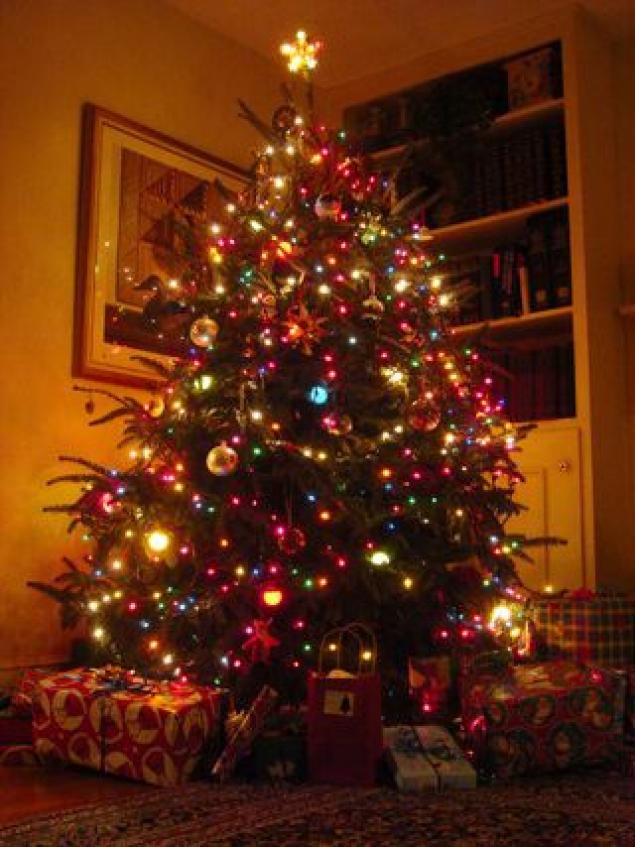 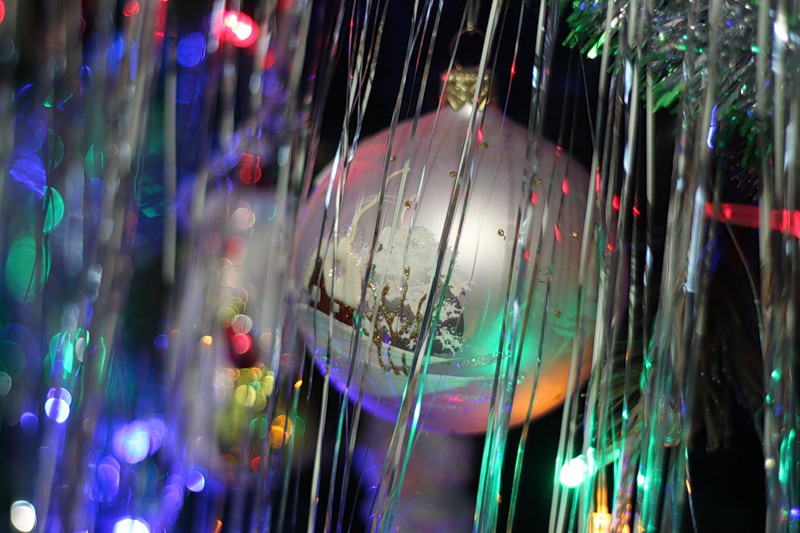 Традиционно русская ёлка должна быть яркой и переливаться всеми цветами радуги. Первым делом на ёлку навешивали электрическую гирлянду с лампочками, потом – игрушки, внизу и ближе к стволу – покрупнее размером, наверху и на концах веток – мельче. Одинаковые по форме и цвету украшения не должны были висеть в одном месте, а самые блестящие вешали поближе к гирлянде.  В последнюю очередь надевали шпиль или звезду на верхушку, раскидывали блестящую мишуру, располагая её горизонтальными рядами, «дождь».
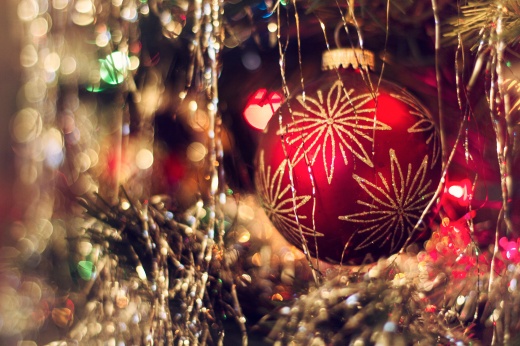 Европейские традиции
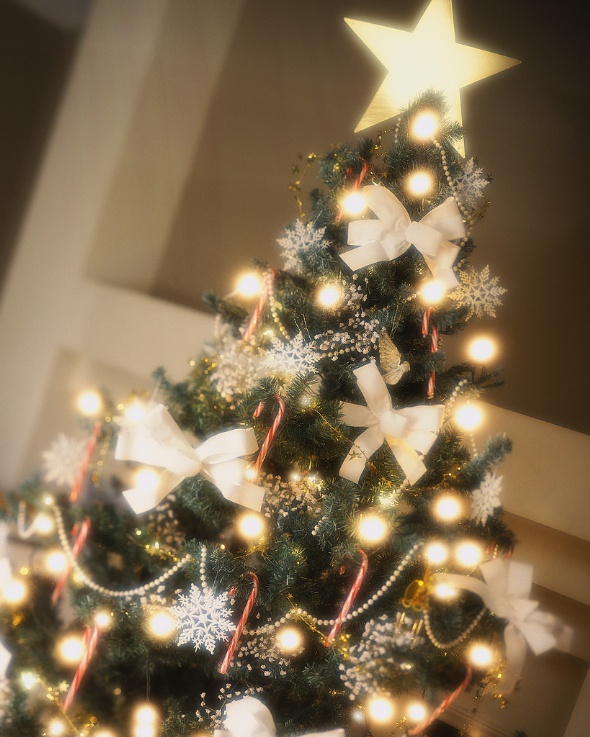 По европейским традициям, получившим распространение и в России несколько лет назад, ёлку украшают согласно определённой цветовой гамме: либо шарами двух цветов, сочетающихся между собой, например красными и золотыми, синими и серебряными; либо игрушками одного цвета или цветовой гаммы, сочетая матовость и блеск – например, тёмно-синие блестящие шары со светло-синими матовыми. Никакой мишуры или «дождя»! Использовали лампочки, как правило мелкие, с эффектом мерцания, а также ленты и банты из парчи.
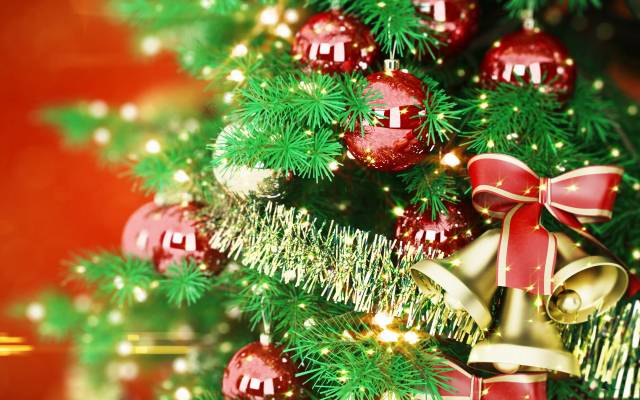 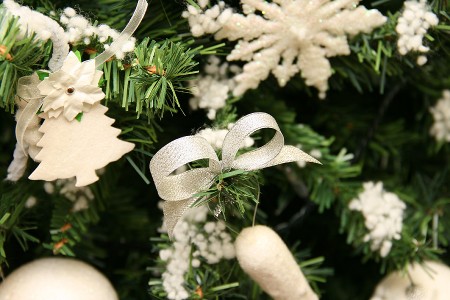 Традиции новогодних угощений
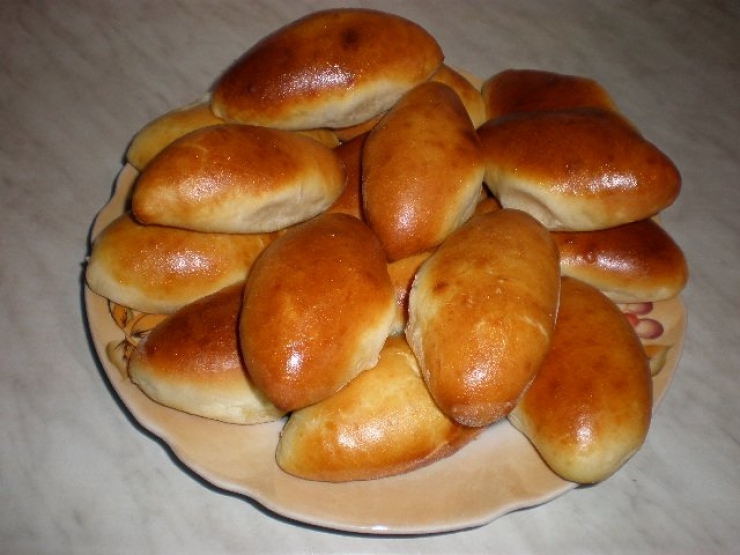 В некоторых семьях существует традиция печь новогодние пирожки с сюрпризом – в один кладётся монетка, другой печётся солёным, а третий – сладким. За новогодним столом под бой курантов надо выбрать себе пирожок, а их на блюде много. Тот, кому достанется с монеткой, в следующем году разбогатеет, владельца солёного пирожка ждут испытания, а сладкого – весёлая, сладкая жизнь.
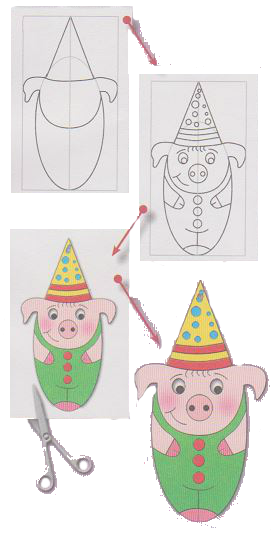 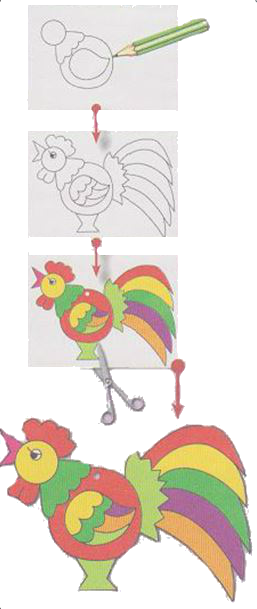 Выполняем украшение для новогодней ёлки
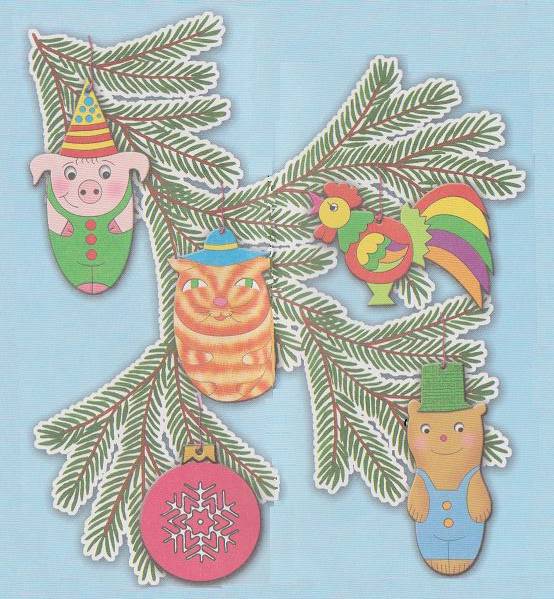 А можно и так!
Рефлексия
– Что интересного узнали во время выполнения и представления проектов?
– Какая игрушка понравилась вам больше всего?
– Выступление какой группы было самым ярким?
– Какое угощение было самым вкусным?